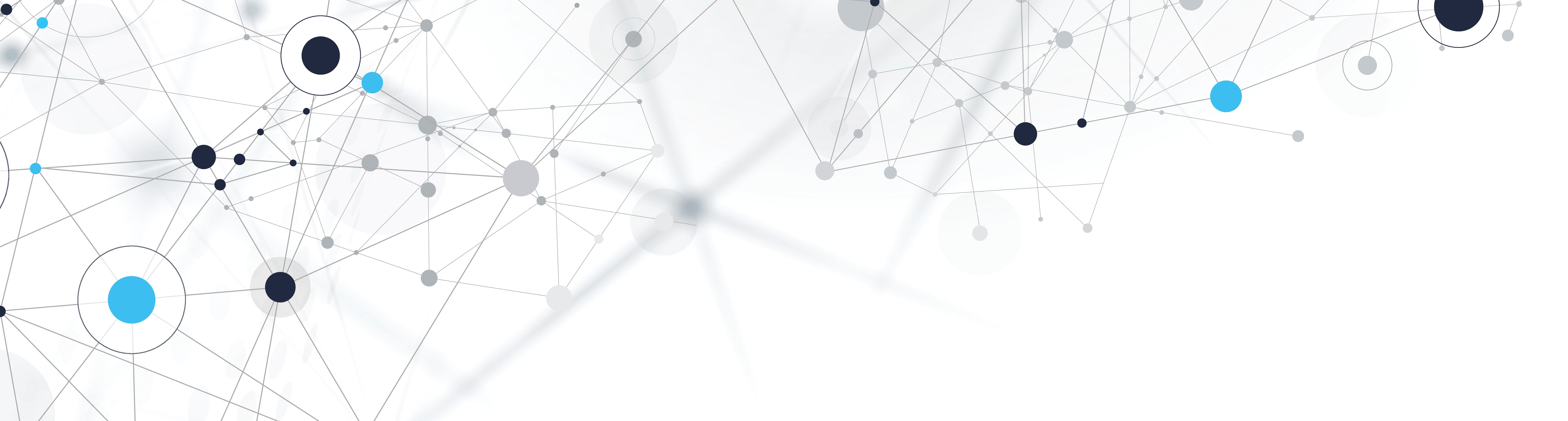 OBVODY A OBSAHY V OBORE Desatinných čísel
Ing. Mgr. Lívia Kmecová
Obvod štvorca – zopakujem si
OBVOD Štvorca v obore desatinných čísel
Domáca úloha
Vypočítaj obvod štvorca, ak: 

 a) a = 6,74 cm                     b) a = 40,8 mm                              c) 3,9 m



         
           o=?                                    o=?                                           o=?
Obsah štvorca- zopakujme si
Vypočítajte obsah štvorca ABCD, ak a=15cm

                       a=15 cm

S= a. a
S=15.15
S= 225 CM2
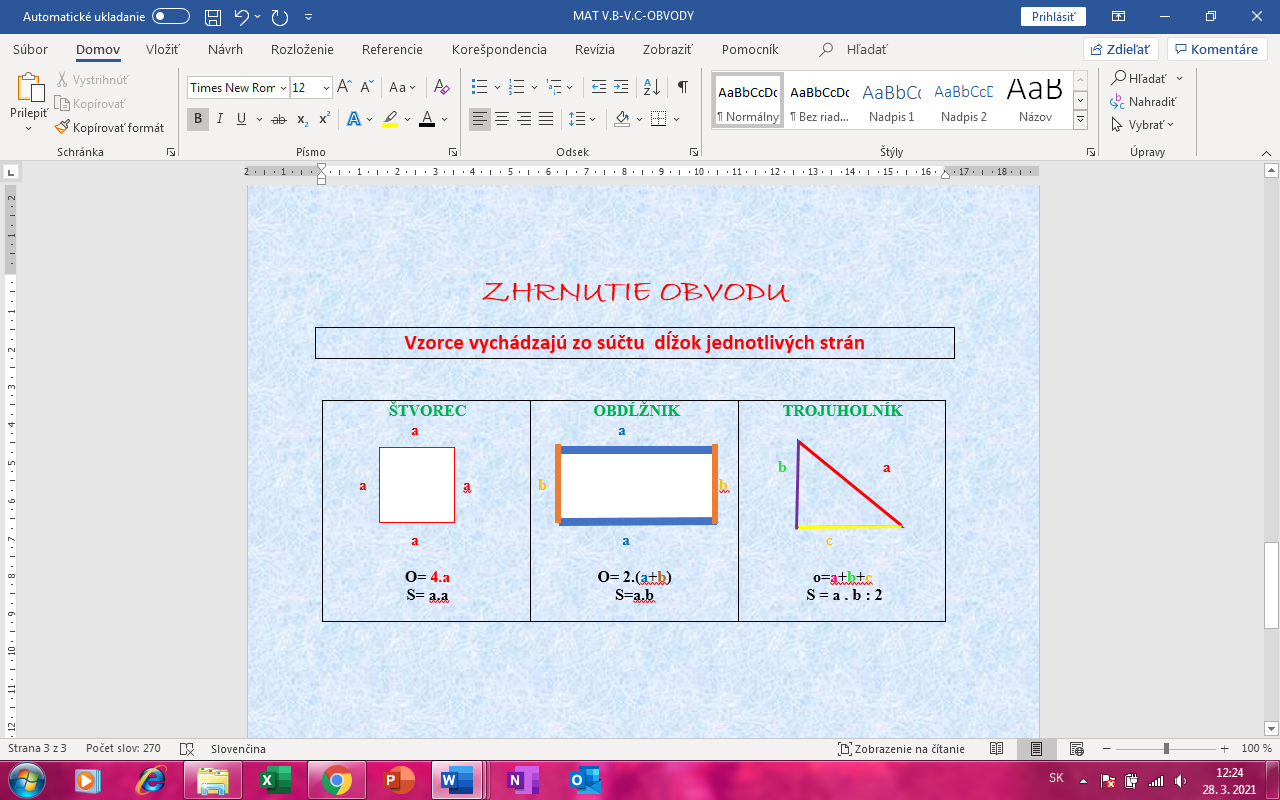 OBSAH Štvorca v obore desatinných čísel
Domáca úloha
1. Vypočítaj obsah štvorca, ak: 
 a) a = 6,74 cm                     b) a = 40,8 mm                          c) 3,9 m



          S=?                                   S=?                                        S=?
OBVOD A OBSAH Štvorca v slovných úlohách
OBVOD Obdĺžnika- ZOPAKUJME SI
OBVOD Obdĺžnika V OBORE Desatinných čísel
Domáca úLOHA
1. Vypočítaj obvod obdĺžnika, ak: 
 a) a = 6,7 cm, b=2,6cm      b) a = 40,8 mm, b=20,2mm         c) a=3,9 m, b= 4,9 m



        o=?                                             o=?                                     o=?
OBSAH Obdĺžnika- ZOPAKUJME SI
Vypočítajte obsah obdĺžnika ABCD, ak a=14 cm a b= 12 cm
                           b=12cm

     a=14cm
S= a. b
S= 14.12
S= 168 cm2
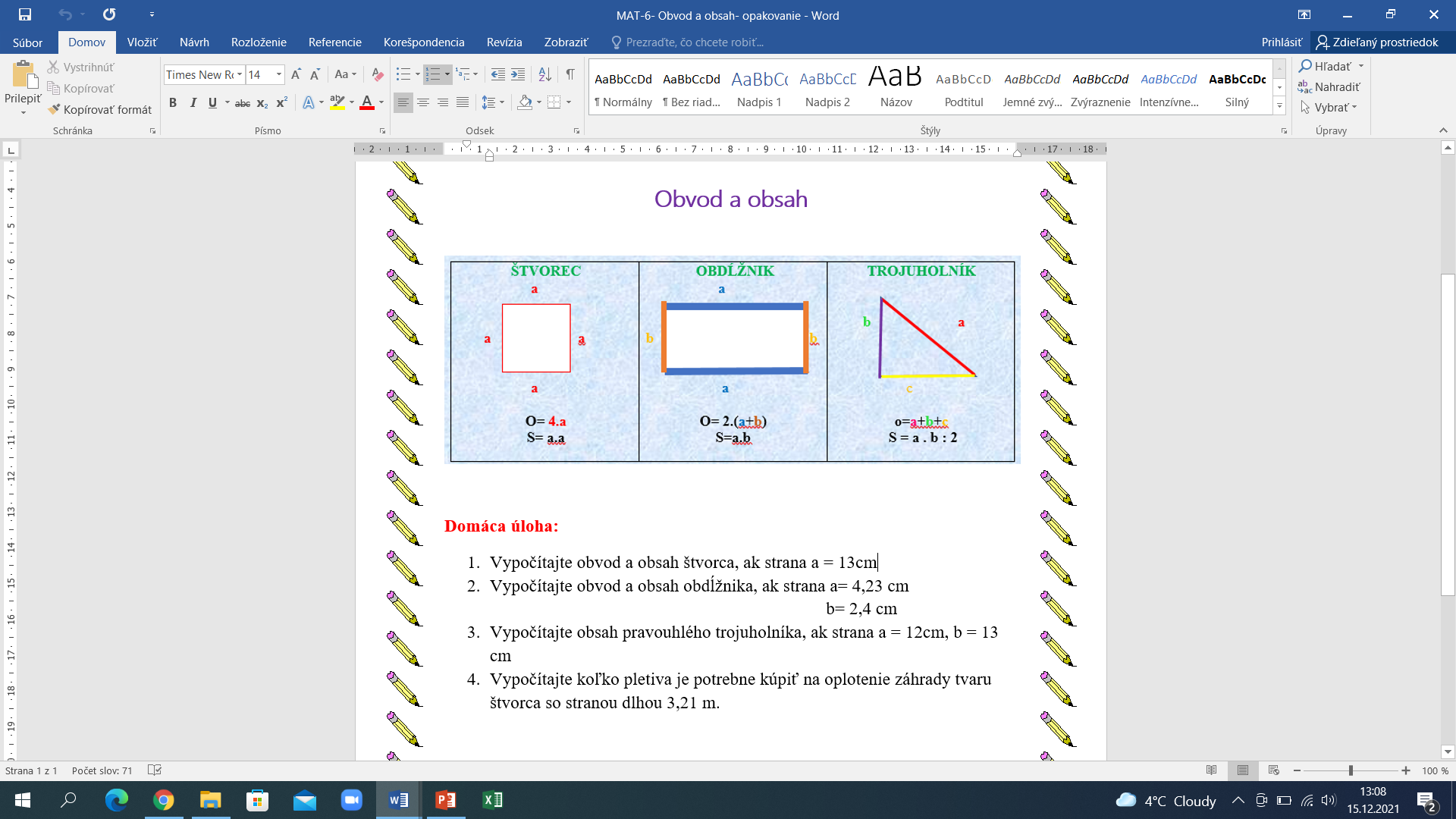 OBSAH Obdĺžnika V OBORE Desatinných čísel
Domáca úloha
Vypočítaj obsah obdĺžnika, ak:
a) a = 3,7 cm a b= 2,9 cm     b) a = 0,5 dm a b=0,9d    c) a=2,32 mm a b=7,3 mm


        
            S=?                                       S=?                                            S=?
OBVOD A OBSAH Obdĺžnika v slovných úlohách
Obsah pravouhlého trojuholníka ako polovica obsahu obdĺžnika
Obsah pravouhlého trojuholníka
Domáca úloha
Vypočítaj obsah pravouhlého trojuholníka, ktorého kolmé strany majú rozmery:
a) 3 cm a 5 cm
b) 2,6 dm a 5 dm
c) 0,8 m a 1,2 m